CÁC GIAI ĐOẠN PHÁT TRIỂN CỦA
 XÃ HỘI LOÀI NGƯỜI
CÁC CUỘC CÁCH MẠNG TƯ SẢN 
(Từ giữa thế kỉ XVI đến cuối thế kỉ XVIII
HIỆN ĐẠI
CẬN ĐẠI
TRUNG ĐẠI
CỔ ĐẠI
CHƯƠNG I:  
CHÂU ÂU VÀ BẮC MĨ NỬA SAU THẾ KỈ XVI ĐẾN THẾ KỈ XVIII
Bài 1.  CÁCH MẠNG TƯ SẢN ANH VÀ CUỘC CHIẾN TRANH GIÀNH ĐỘC LẬP CỦA 13 THUỘC ĐỊA ANH Ở BẮC MĨ
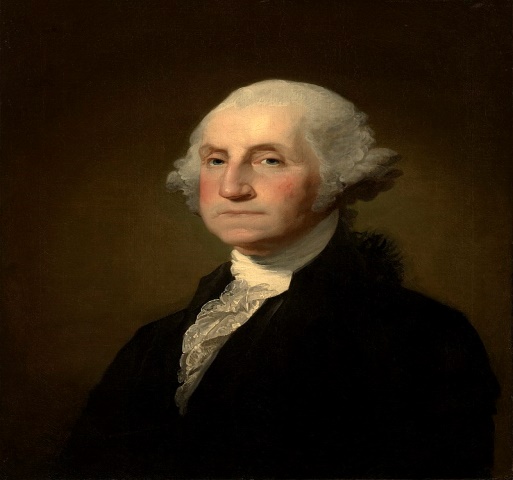 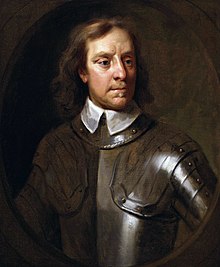 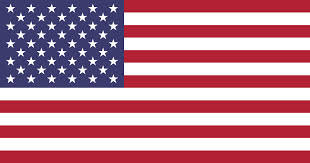 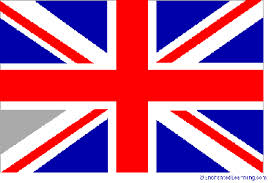 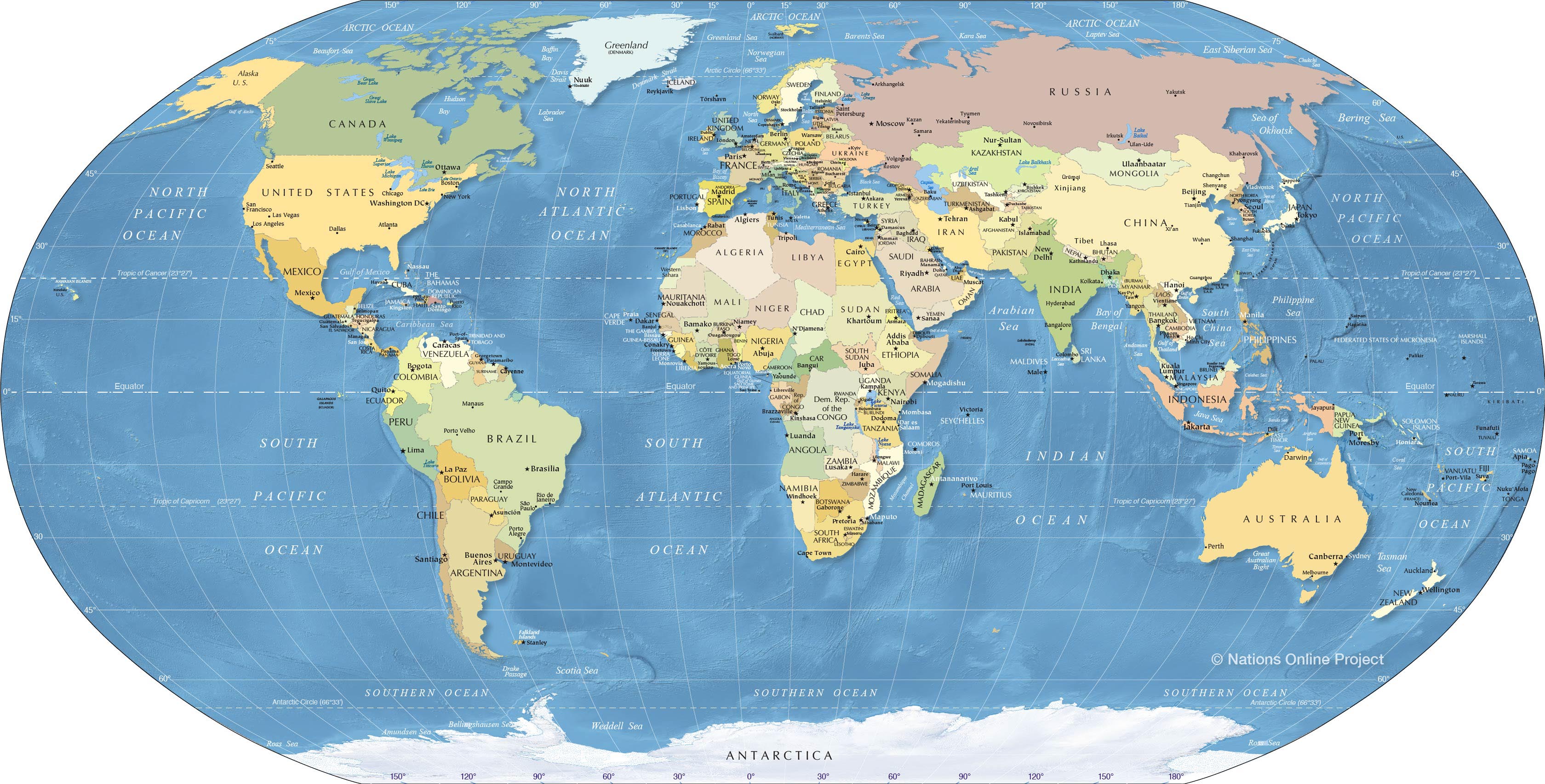 BẢN ĐỒ THẾ GIỚI
1. Cách mạng tư sản Anh
a. Nguyên nhân cách mạng
TRÒ CHƠI: AI LÀ AI?
QUÝ TỘC MỚI – BẠN LÀ AI?
Đọc SGK, HS đóng vai là các quý tộc mới ở Anh, hoàn thành sơ đồ về sự xuất hiện của quý tộc mới ở Anh theo gợi ý bên dưới
Gợi ý
Kinh doanh theo lối 
tư bản chủ nghĩa
Địa chủ vừa và nhỏ
quý tộc mới
1. Cách mạng tư sản Anh
a. Nguyên nhân cách mạng
TRÒ CHƠI: AI LÀ AI?
QUÝ TỘC MỚI – BẠN LÀ AI?
Đọc SGK, hoàn thành sơ đồ về sự xuất hiện của quý tộc mới ở Anh
Địa chủ vừa và nhỏ
Kinh doanh theo lối 
tư bản chủ nghĩa
Quý tộc mới
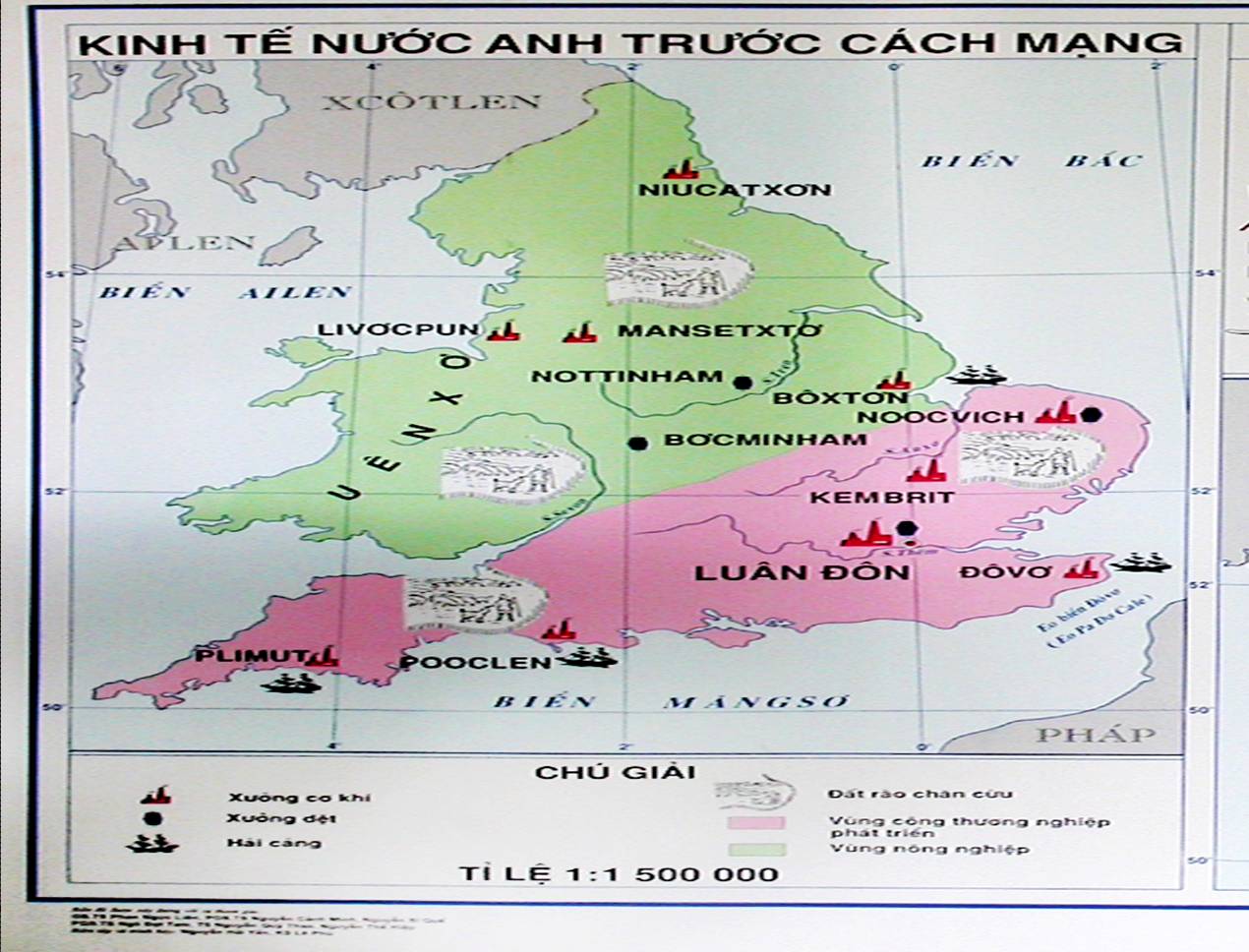 LƯỢC 
ĐỒ 
KINH 
TẾ 
NƯỚC ANH TRƯỚC CÁCH MẠNG
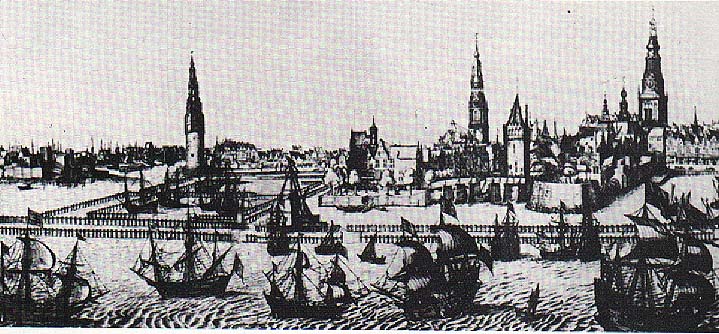 Quang cảnh Luân Đôn thế kỉ XVII
1. CÁCH MẠNG TƯ SẢN ANH THẾ KỈ XVII
Nguyên nhân
- Kinh tế: Đầu thế kỉ XVII, Anh có nền kinh tế phát triển nhất châu Âu đặc biệt là ngành len dạ.
- Xã hội: 
+ Xuất hiện tầng lớp quý tộc mới.
+ Phân hóa thành 2 phe đối lập: Một bên là vua và các thế lực phong kiến; một bên là tư sản, quý tộc mới, nông dân, bình dân thành thị.
=> Sự thay đổi về kinh tế và những mâu thuẫn gay gắt trong xã hội là nguyên nhân bùng nổ cách mạng tư sản Anh.
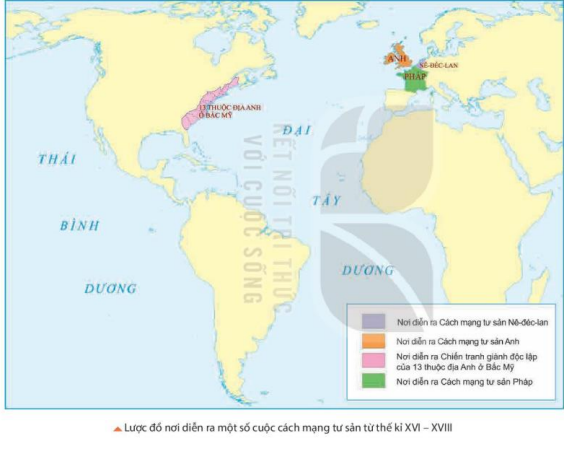 Bài 1. CÁCH MẠNG TƯ SẢN ANH VÀ CUỘC CHIẾN TRANH GIÀNH ĐỘC LẬP CỦA 13 THUỘC ĐỊA ANH Ở BẮC MĨ
Cách mạng tư sản Anh
( GV sử dụng kĩ thuật 5W2H để tổ chức tìm hiểu nội dung mục 1)
Lưu ý: Nhiệm vụ Where và What HS không cần điền vào phiếu học tập`)
b. Diễn biến, kết quả, ý nghĩa, tính chất và đặc điểm chính của  cách mạng tư sản Anh
Vua Sác-lơ I triệu tập Quốc hội nhằm tăng thuế nhưng không được chấp nhận.
Sác-lơ I tuyên chiến với Quốc hội.
Sác-lơ I bị xử tử. Anh trở thành nước cộng hoà do Crôm-oen đứng đầu.
Chính biến. Chế độ quân chủ lập hiến ra đời
b. Diễn biến, kết quả, ý nghĩa, tính chất và đặc điểm chính của  cách mạng tư sản Anh
* Kết quả, ý nghĩa, tính chất 
- Kết quả và ý nghĩa: 
+ Lật đổ chế độ quân chủ chuyên chế, mở đường cho chủ nghĩa tư bản phát triển ở Anh.
+ Ảnh hưởng và tác động rất lớn đến Châu Âu
- Tính chất: Là cuộc cách mạng tư sản  không triệt để.
 * Đặc điểm chính:
Cách mạng tư sản Anh do giai cấp quý tộc mới và tư sản lãnh đạo.
Cách mạng diễn ra dưới hình thức một cuộc nội chiến.
Sau cách mạng, nước Anh thiết lập chế độ quân chủ lập hiến.
Bài 1. CÁCH MẠNG TƯ SẢN ANH VÀ CUỘC CHIẾN TRANH GIÀNH ĐỘC LẬP CỦA 13 THUỘC ĐỊA ANH Ở BẮC MĨ
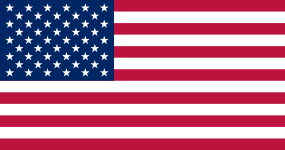 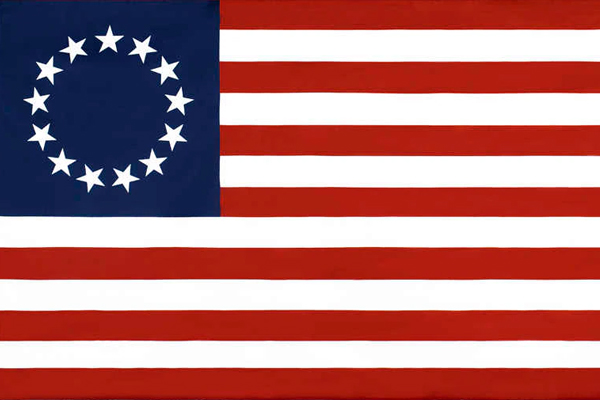 ? Nêu điểm giống và khác nhau giữa hai lá cờ trên?
Bài 1. CÁCH MẠNG TƯ SẢN ANH VÀ CUỘC CHIẾN TRANH GIÀNH ĐỘC LẬP CỦA 13 THUỘC ĐỊA ANH Ở BẮC MĨ
2. Chiến tranh giành độc lập của 13 thuộc địa Anh ở Bắc Mỹ
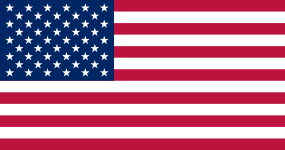 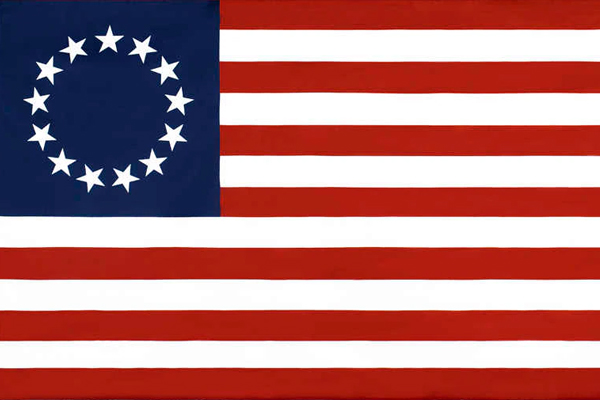 Quốc kì Mỹ hiện tại
Quốc kì Mỹ ban đầu
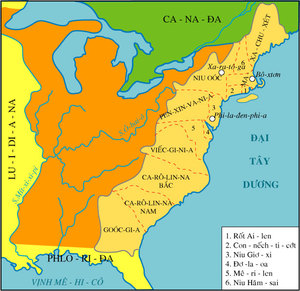 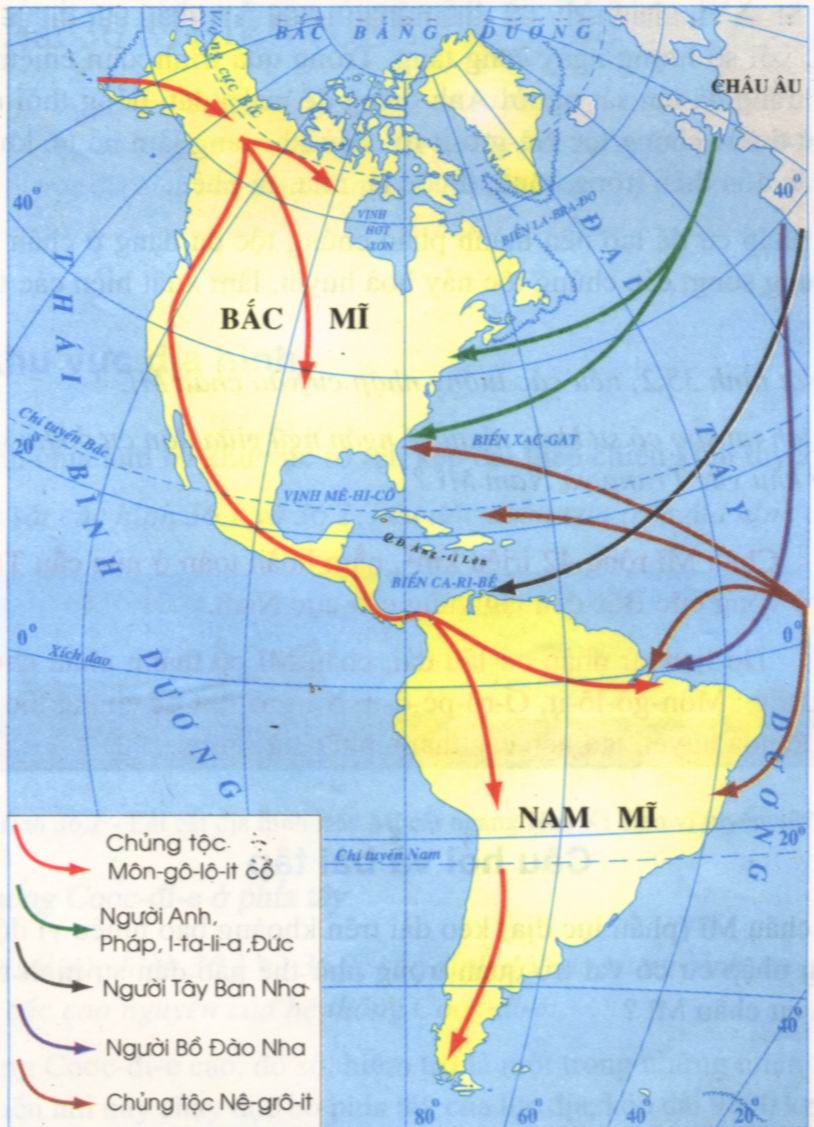 Lược đồ các luồng nhập cư vào Châu Mĩ
Nêu vài nét về sự xâm nhập và thành lập các thuộc địa của TD Anh ở Bắc Mỹ?
Bài 1. CÁCH MẠNG TƯ SẢN ANH VÀ CUỘC CHIẾN TRANH GIÀNH ĐỘC LẬP CỦA 13 THUỘC ĐỊA ANH Ở BẮC MĨ
2. Chiến tranh giành độc lập của 13 thuộc địa Anh ở Bắc Mỹ
Nguyên nhân
Đầu thế kỷ XVIII thực dân Anh đã thành lập 13 thuộc địa ở Bắc Mỹ.
Sự phát triển kinh tế theo con đường tư bản chủ nghĩa ở 13 thuộc địa đã làm sâu sắc hơn mẫu thuẫn giữa các thuộc địa với chính quốc => Các tầng lớp nhân dân thuộc địa bao gồm tư sản, chủ nô, công nhân, nô lệ đều đấu tranh chống ách thống trị của thực dân Anh đòi giải phóng tự do phát triển kinh tế và văn hóa.
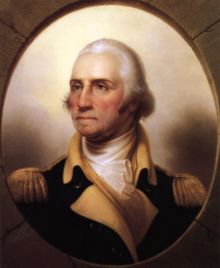 Gióoc-giơ Oa-sinh-tơn 
( 1732 – 1799 )
G. Oa-sinh-tơn sinh ra trong 1 gia đình chủ nô giàu có. 16 tuổi ông đã trở thành kĩ sư và nhận danh hiệu thiếu tá quân đội. Ông được bầu làm Tổng chỉ huy nghĩa quân. Ông rất có uy tín trong quần chúng nhân dân. Ông đã dựa vào thế hiểm trở của rừng núi, đánh du kích, bắn tỉa từ xa, 10/1777 làm nên chiến thắng lớn ở Xa-ra-tô-ga, hơn 5000 quân Anh bị bắt làm tù binh, viên tướng chỉ huy phải đầu hàng. Năm 1783, Anh buộc phải ký hiệp ước Vec-xai, công nhận độc lập của các thuộc địa, chiến tranh kết thúc. Ông được bầu làm tổng thống đầu tiên của Mĩ, tái cử nhiệm kỳ hai, tên ông được đặt tên cho thủ đô nước Mĩ.
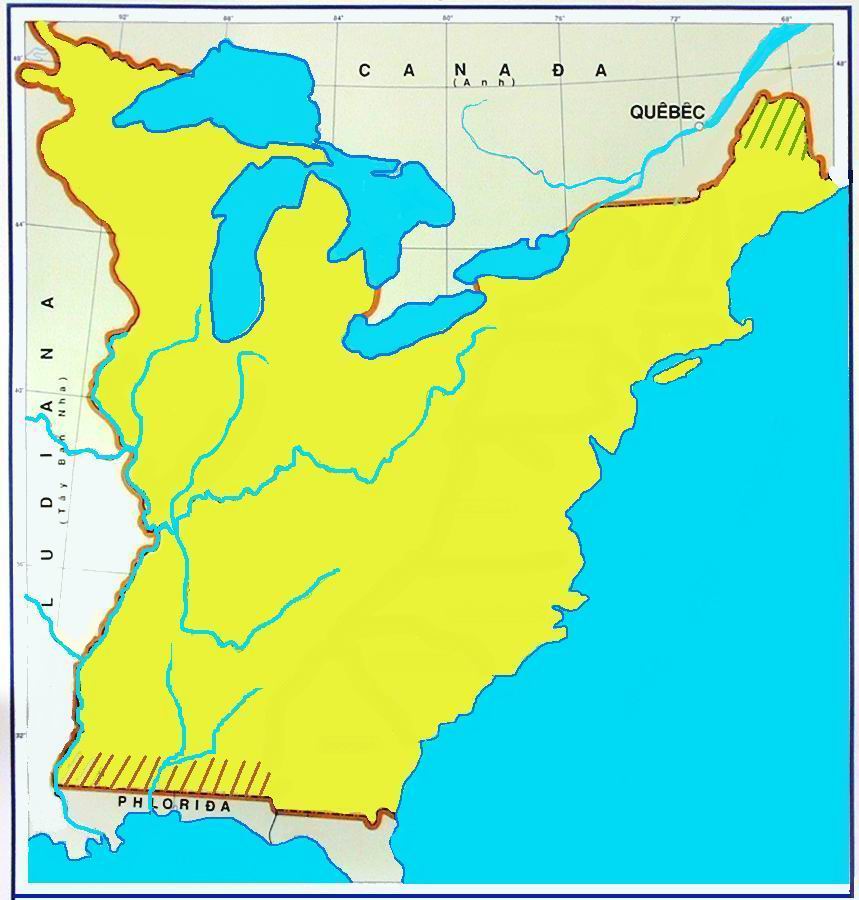 MA XA CHU XET
1
1.NIU  
HĂM XAI
NIU OOC
2
3
2. RỐT AILEN
PEN XIN        VA NI A
3.  CON NET TI CUT
4
4. NIU GIƠ XI
5. ĐƠ LA OA
5
6
6. MÊ RI LEN
VIẾC GI  NI A
CA RÔ LAI NA    BẮC
C.Tr  thủ công
CA RÔ LAI NA   NAM
N.M đóng tàu
Đồn điền
GIOOC GI A
Chăn nuôi
KINH TẾ CỦA 13 THUỘC ĐỊA ANH Ở
 BẮC MỸ
Các thuộc địa  miền Bắc, miền 
Trung phát triển mạnh kinh tế
công- thương nghiệp với những 
công trường thủ công, xưởng 
đóng tàu  có qui mô lớn.
Các thuộc địa miền Nam phát 
triển mạnh kinh tế nông nghiệp 
với những đồn điền, trang trại lớn.
[Speaker Notes: Copyright (c) 2005  -  Doan Van Hung, Khoa Lich su- ĐH Quy Nhon]
CA      NA        ĐA
LU  DI  A  NA
S. Ô-hai-ô
MA-XA-CHU-XÉT
ĐẠI 

       TÂY 

DƯƠNG
NIU HĂM-SAI
NIU-OÓC
S. Mit-si-xi-pi
RỐT AI-LEN
CON-NẾCH-TI-CỚT
PEN-XIN-VA-NI-A
NIU-GIƠ-XI
ĐƠ-LA-OA
MÊ-RI-LEN
VIẾC-GI-NI-A
PHLO   RI   ĐA
VỊNH MÊ HI CÔ
CA-RÔ-LIN-NA BẮC
CHIẾN TRANH GIÀNH ĐỘC LẬP CỦA 13 THUỘC ĐỊA ANH Ở BẮC MĨ  
VÀ SỰ THÀNH LẬP HỢP CHÚNG QUỐC MĨ (1775-17830
Sự kiện “chè Bô-xtơn”
CA-RÔ-LIN-NA 
NAM
Đại hội lục địa lần thứ nhất (1774)
GIOÓC-GI-A
Nơi thông qua Tuyên ngôn độc lập (1776)
Tuyên ngôn khẳng định: “Tất cả mọi người sinh ra đều có quyền bình đẳng. Tạo hóa đã ban cho họ những quyền không thể tước bỏ. Trong số những quyền ấy  có quyền được sống, quyền được tự do và quyền mưu cầu hạnh phúc”. Tuyên ngôn xác nhận nhân dân là gốc của chính quyền, nhân dân có quyền thiết lập bộ máy Nhà nước. Mặt khác, Tuyên ngôn lại khẳng định quyền lực của giai cấp tư sản và của người da trắng, không xóa bỏ chế độ nô lệ, duy trì việc bóc lột công nhân làm thuê…
BÔ-XTƠN
PHI-LA-ĐEN-PHI-A
4-7-1776
Điểm tiến bộ, hạn chế của Tuyên ngôn Độc lập của Mĩ?
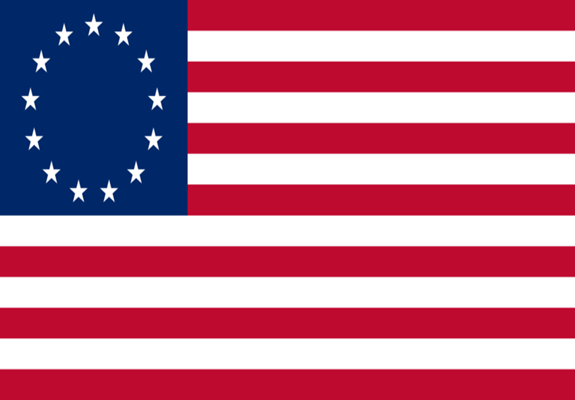 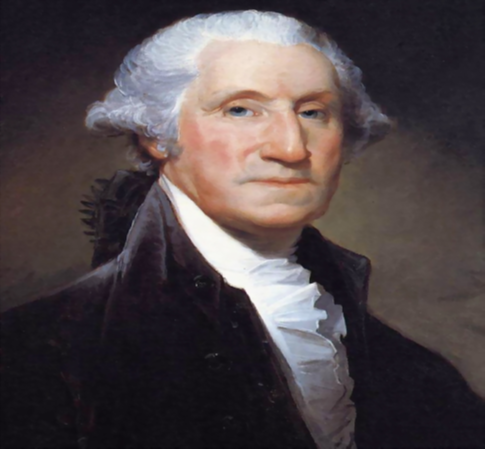 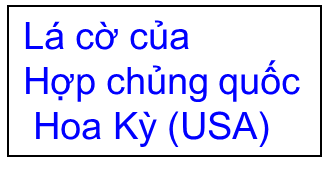 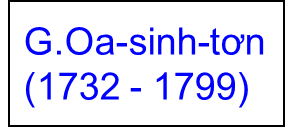 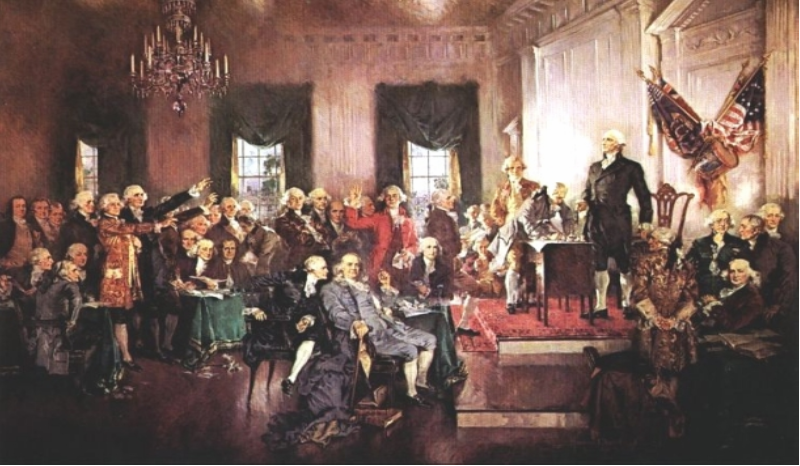 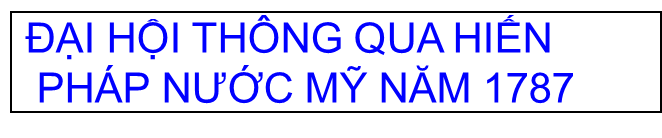 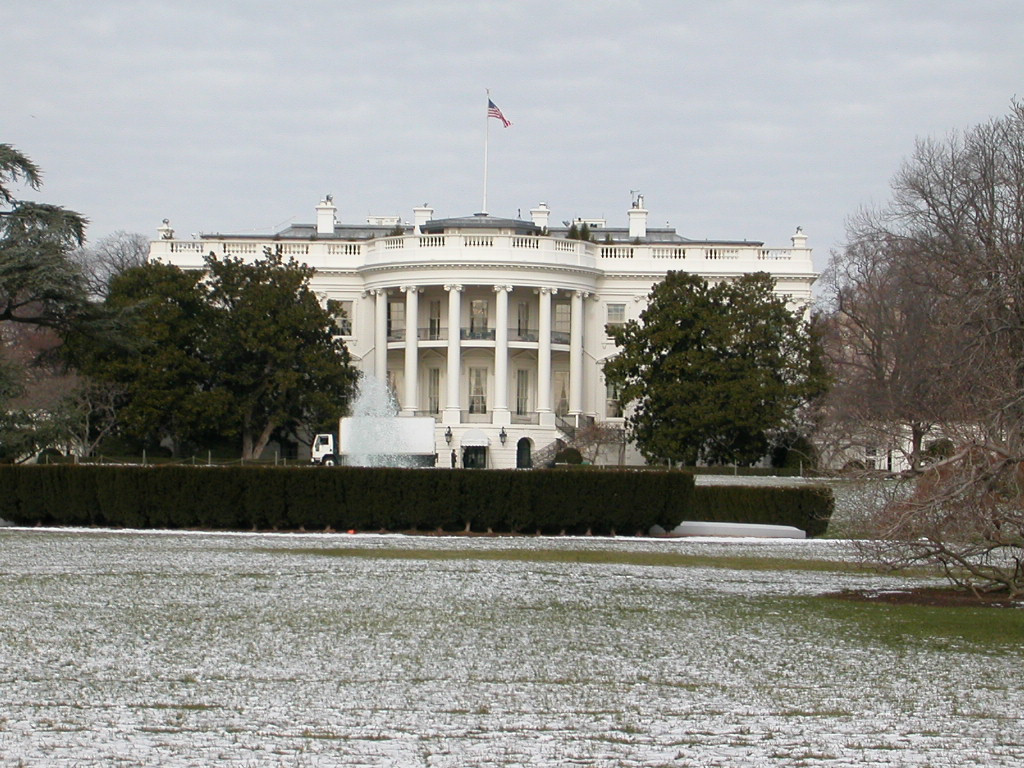 Nhà Trắng nơi cư ngụ và làm việc của Tổng thống Mĩ
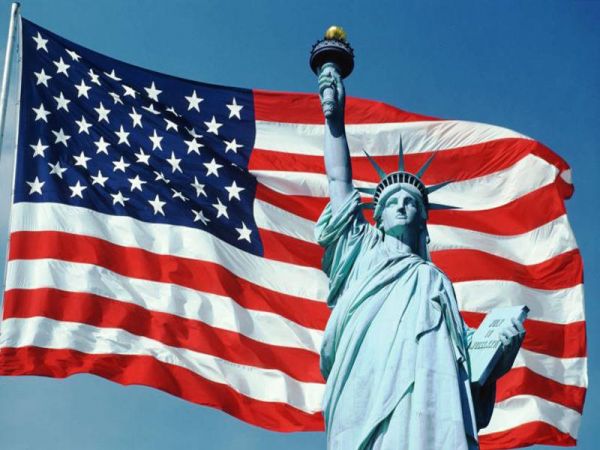 Quốc kì Mĩ gồm 7 sọc đỏ và 6 sọc trắng = 13 tiểu bang
Hiện nay 50 ngôi sao tượng trưng cho 50 tiểu bang
Bài 1. CÁCH MẠNG TƯ SẢN ANH VÀ CUỘC CHIẾN TRANH GIÀNH ĐỘC LẬP CỦA 13 THUỘC ĐỊA ANH Ở BẮC MĨ
2. Chiến tranh giành độc lập của 13 thuộc địa Anh ở Bắc Mỹ
b. Kết quả, ý nghĩa:  Lật đổ ách thống trị của thực dân Anh, đưa đến sự thành lập Hợp chủng quốc Mỹ và mở đường cho kinh tế tư bản chủ nghĩa phát triển....
c. Tính chất: Chiến tranh giành độc lập của 13 thuộc địa anh ở Bắc Mỹ mang tính chất là một cuộc cách mạng tư sản có ảnh hưởng đến phong trào đấu tranh giành độc lập vào cuối thế kỷ XVIII đầu thế kỷ XIX.
d. Đặc điểm chính: Do tầng lớp chủ nô và tư sản lãnh đạo diễn ra dưới hình thức cuộc chiến tranh giải phóng, thiết lập chế độ Cộng hòa tổng thống.
LUYỆN TẬP
Trò chơi “Đoán ý đồng đội”
 Thể lệ:
Cả lớp chia thành 2 đội, mỗi đội cử 2 người chơi đứng quay lưng vào nhau, 1 người nhìn đáp án và gợi ý, người còn lại trả lời. Mỗi gói có 5 dữ kiện, người chơi có 90 giây để vừa hỏi vừa trả lời.
Từ gợi ý không được là từ tiếng anh, tiếng lóng, không trùng với đáp án. Nếu phạm quy sẽ không tính điểm
Cố lên!!!
TIẾP SỨC ĐỒNG ĐỘI
90
42
46
40
29
32
34
37
19
21
22
25
15
61
62
63
65
66
67
68
69
70
71
73
74
75
77
78
79
80
81
82
85
86
88
89
57
58
59
60
51
52
53
55
49
44
31
33
36
10
14
16
2
1
72
76
83
84
87
54
41
30
35
20
24
7
11
13
5
4
00
64
50
56
43
45
47
48
39
38
18
23
26
27
28
8
9
12
17
3
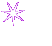 V
1
Thực dân Anh
2
Tuyên ngôn độc lập
3
Hợp chúng quốc Mĩ
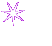 4
1787
5
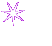 Hội nghị lục địa
TIẾP SỨC ĐỒNG ĐỘI
90
42
46
40
29
32
34
37
19
21
22
25
15
61
62
63
65
66
67
68
69
70
71
73
74
75
77
78
79
80
81
82
85
86
88
89
57
58
59
60
51
52
53
55
49
44
31
33
36
10
14
16
2
1
72
76
83
84
87
54
41
30
35
20
24
7
11
13
5
4
00
64
50
56
43
45
47
48
39
38
18
23
26
27
28
8
9
12
17
3
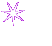 V
1
1776
2
Kinh tế tư bản
3
Hiến pháp
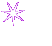 4
Quốc hội
5
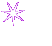 Chủ nghĩa thực dân
VẬN DỤNG
So sánh điểm khác nhau giữa cách mạng tư sản Anh và cuộc Chiến tranh giành độc lập của 13 thuộc địa Anh ở Bắc Mĩ?
Tìm hiểu thêm và cho biết câu nào trong bản tuyên ngôn độc lập của hợp chủng quốc Mỹ được chủ tịch Hồ Chí Minh trích dẫn cho bản tuyên ngôn độc lập của nước Việt Nam Dân chủ Cộng hòa (2/9/ 1945).
3.  Tìm hiểu thông tin từ sách báo internet và cho biết một mặt sau của đồng 2 đô la Mỹ in hình ảnh của sự kiện nào trong chiến tranh giành độc lập của 13 thuộc địa anh ở Bắc Mỹ. Ý nghĩa của điều này là gì?
Dặn dò:
Học bài, làm bài tập.
Chuẩn bị bài tiếp theo: Cách Mang Tư Sản Pháp.
Trả lời các câu hỏi trong sgk.